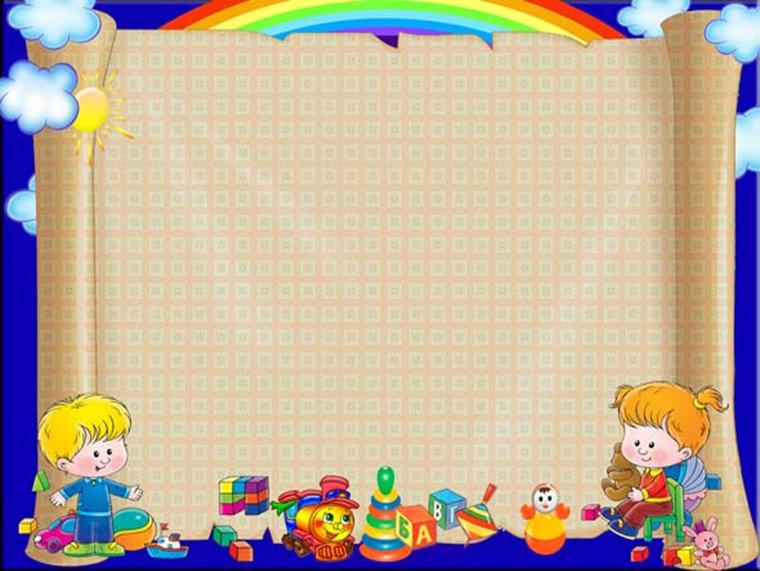 портфолио
 воспитателя
   Детского сада.
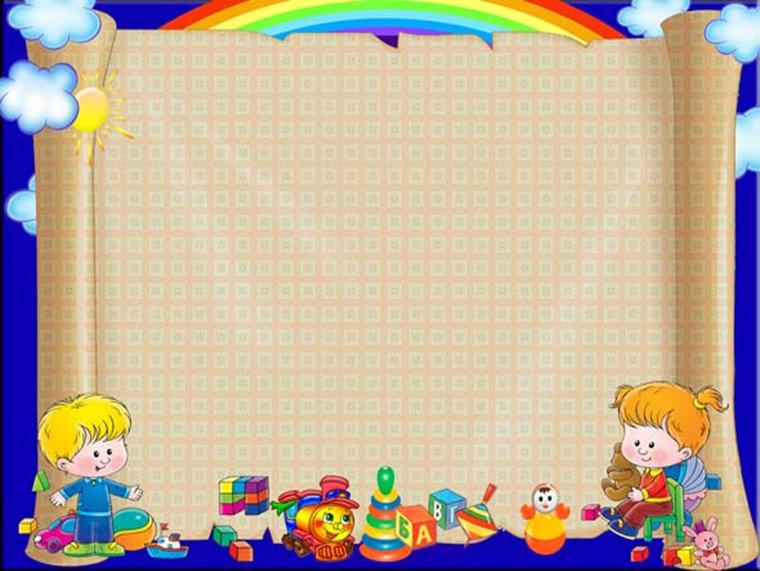 Щербинина  
Марина 
Федоровна
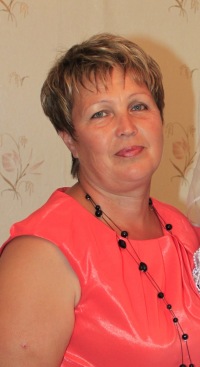 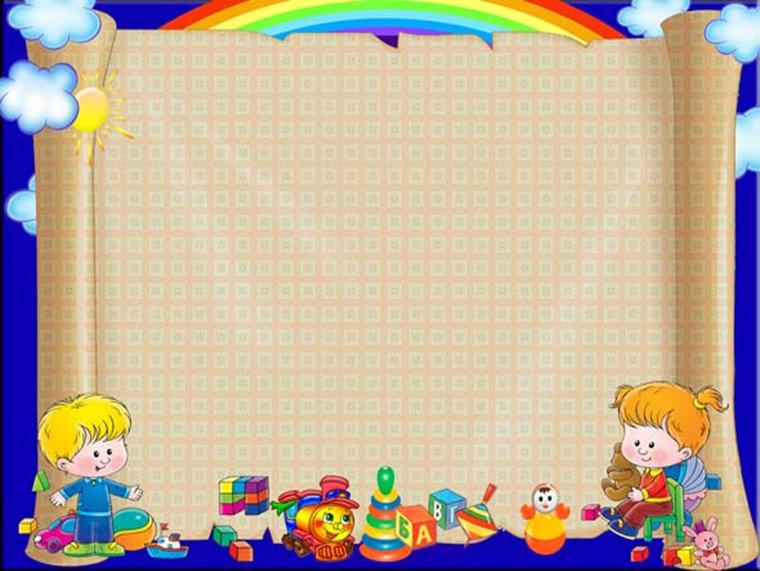 место работы:
Структурное подразделение государственного 
бюджетного общеобразовательного учреждения 
средней общеобразовательной школы №1 им. И. М. Кузнецова  с.Большая Черниговка 
Детский сад «Светлячок»
1
Квалификационная  категория -
Образование:
Куйбышевское педагогическое училище 
Министерства просвещения РСФСР.
По специальности - дошкольное воспитание.
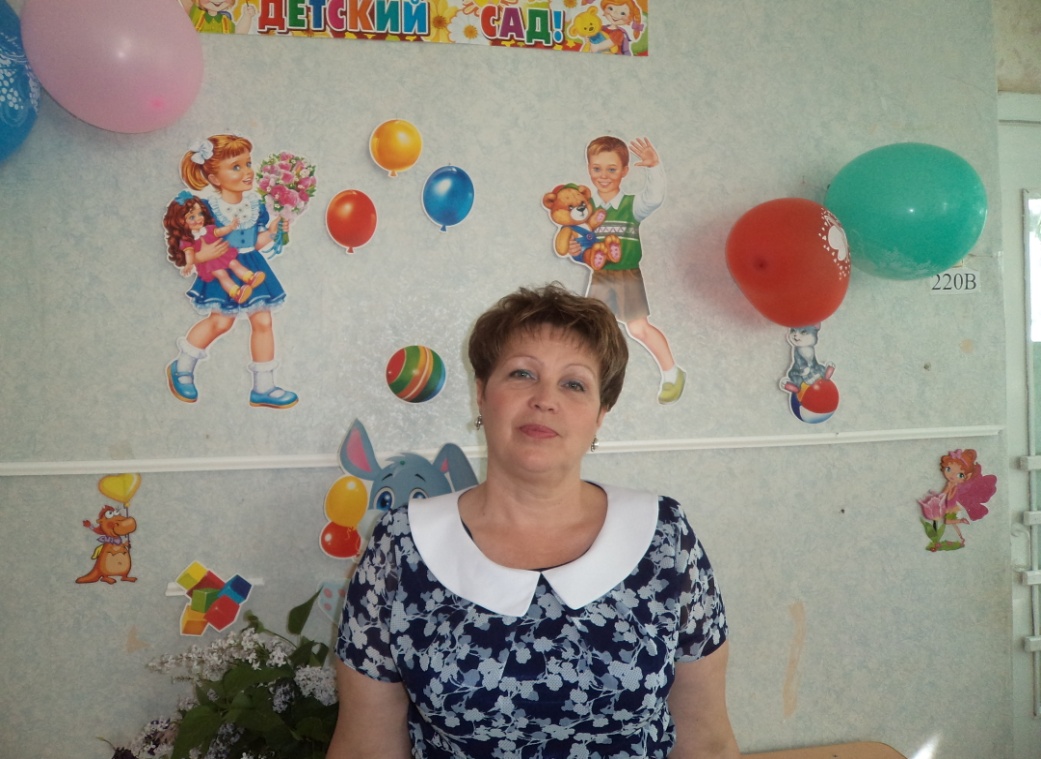 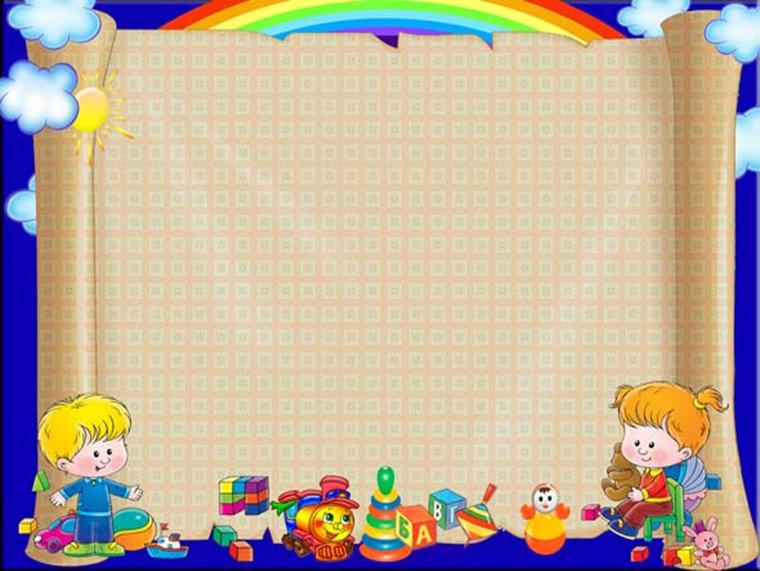 повышение уровня квалификации:
1. «Основные направления региональной образовательной политике 
в контексте модернизации российского образования» 31.03.14-18.04.14(72ч.)
     2. «Коммуникативная деятельность дошкольников с учетом ФГОС ДО» 
07.04.14-11.04.14(36ч.)  
3. «Содержание физкультурно-оздоровительной работы в ДОО»
21.04.25.04.14(36ч.)
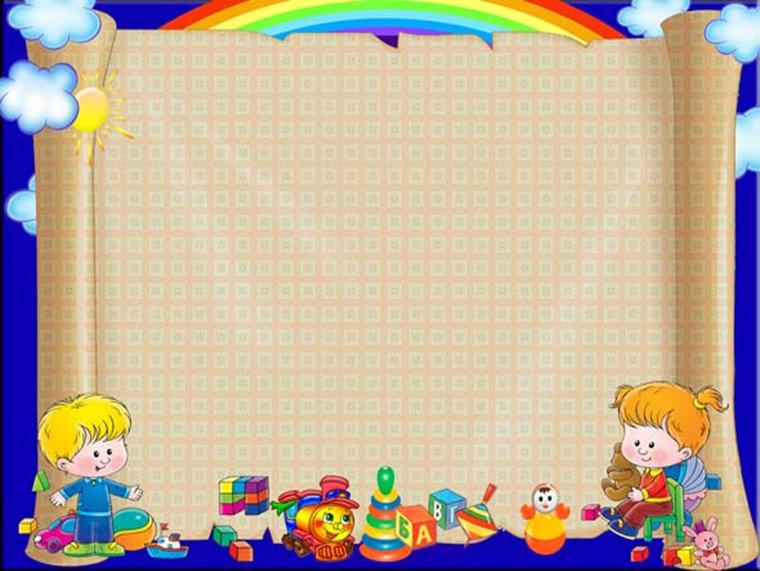 Достяжения педагога
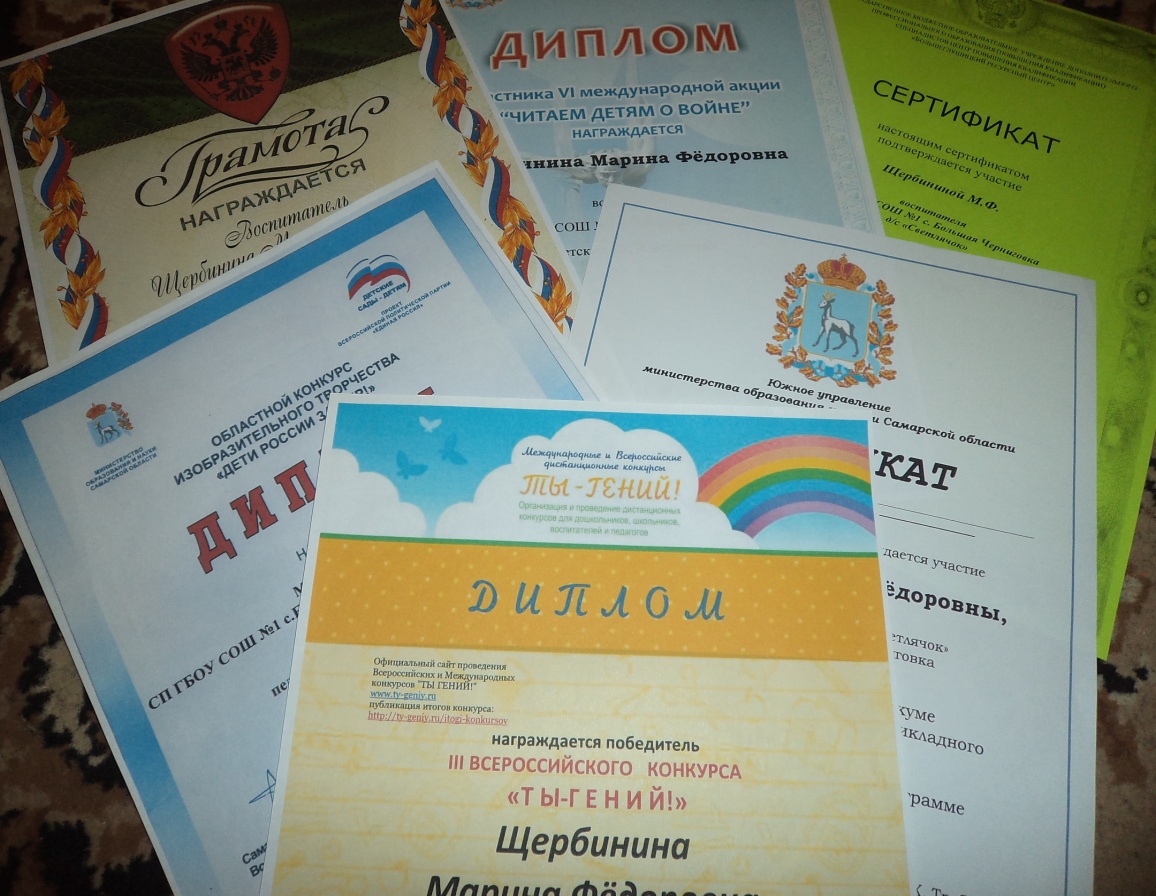 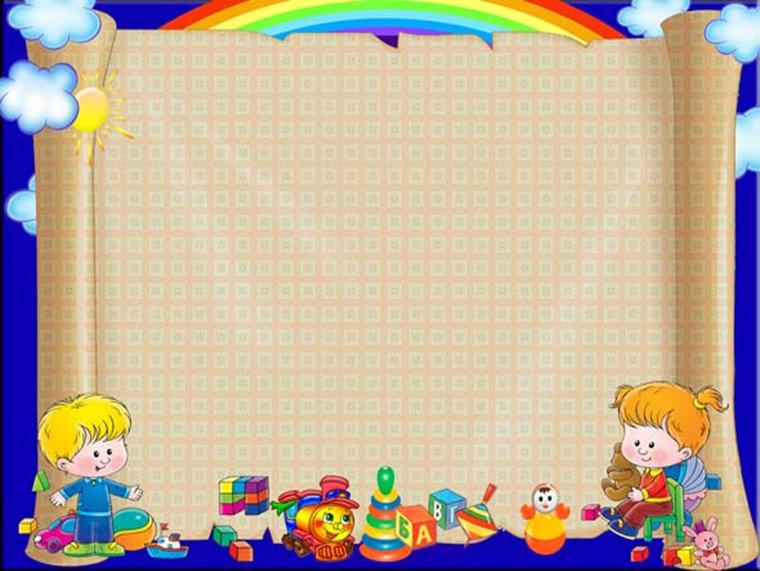 достяжения  педагога
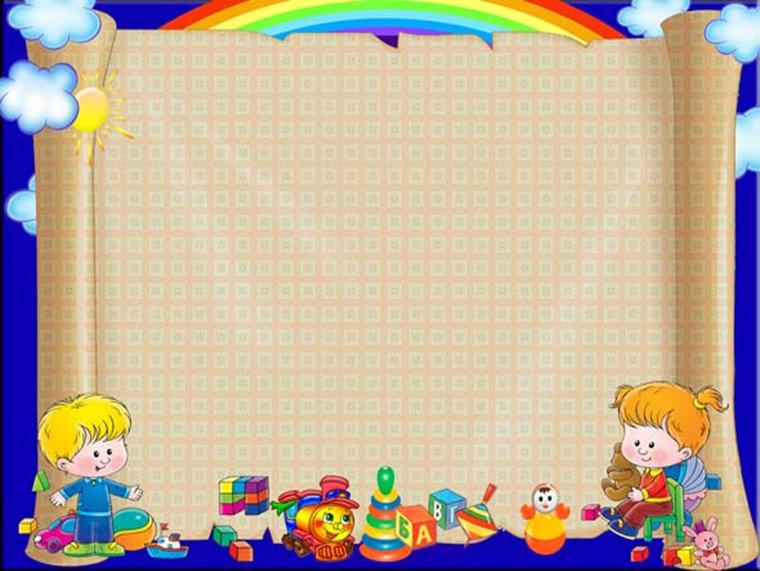 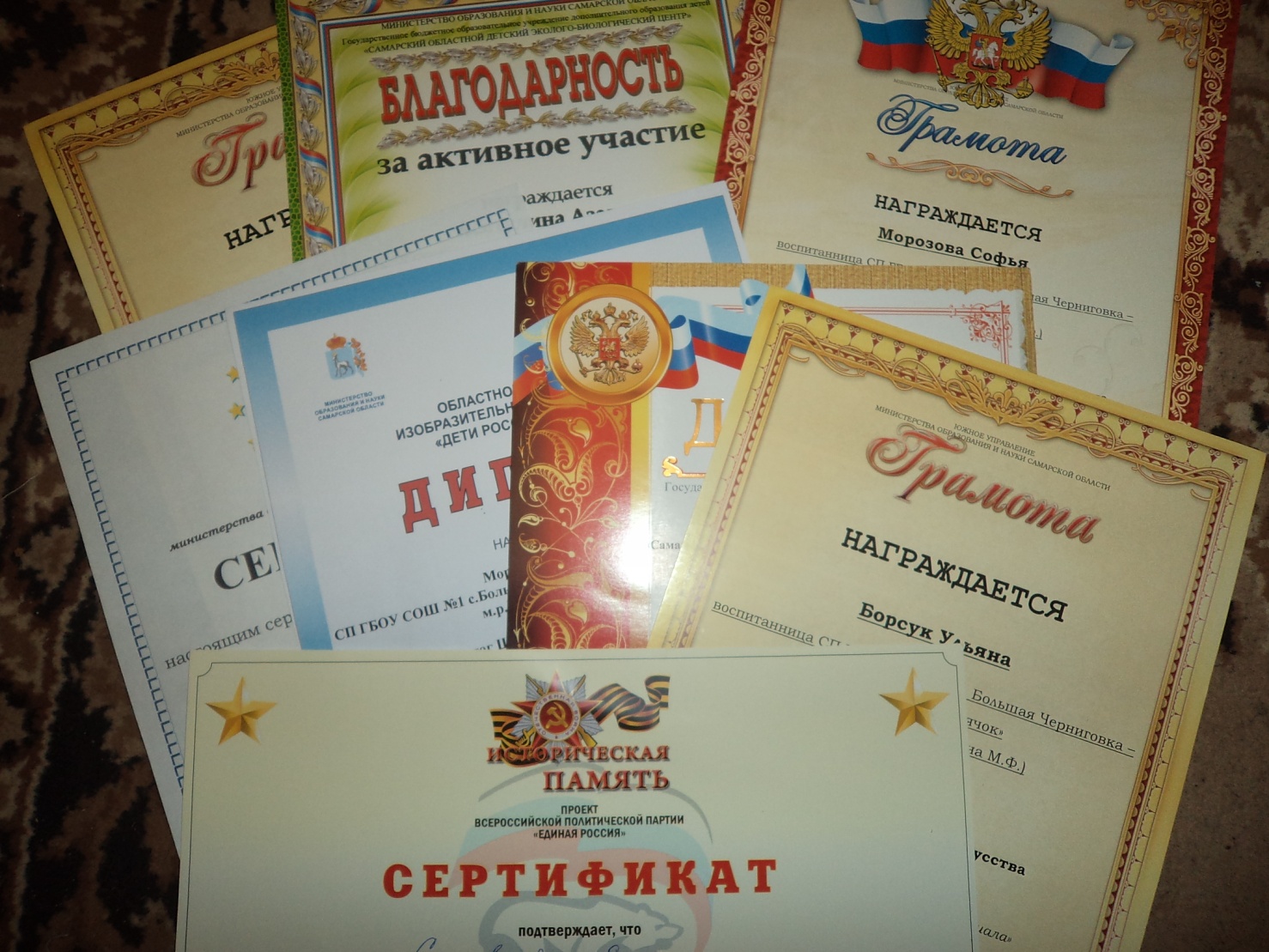 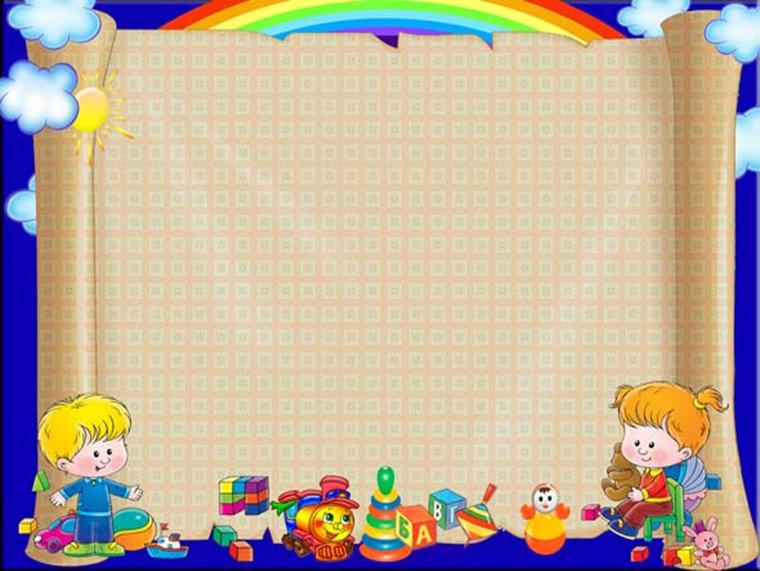 Достяжение дошкольников:
Рецензия 
на авторскую дополнительную образовательную 
программу детского объединения 
«Волшебная нить»
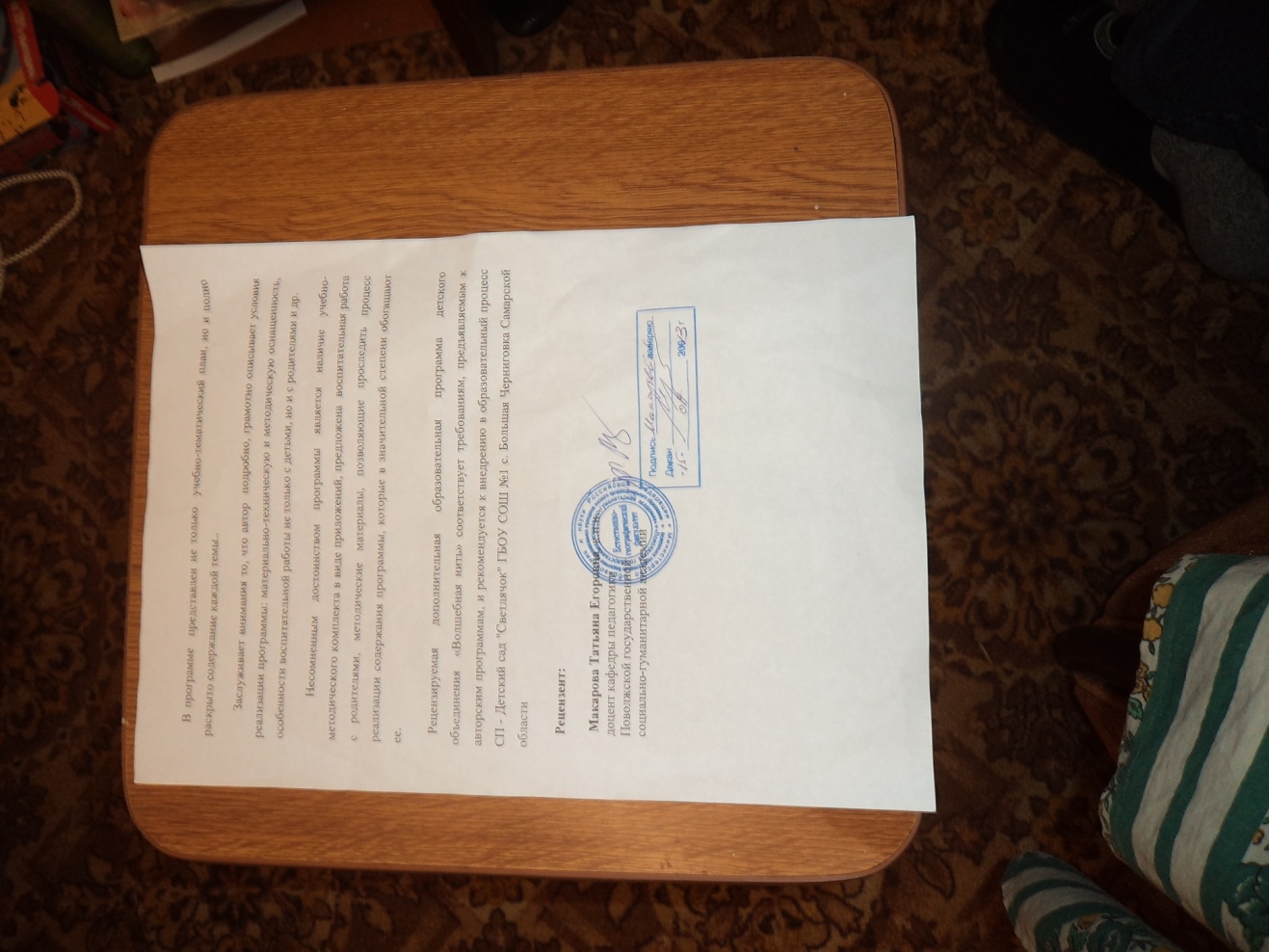 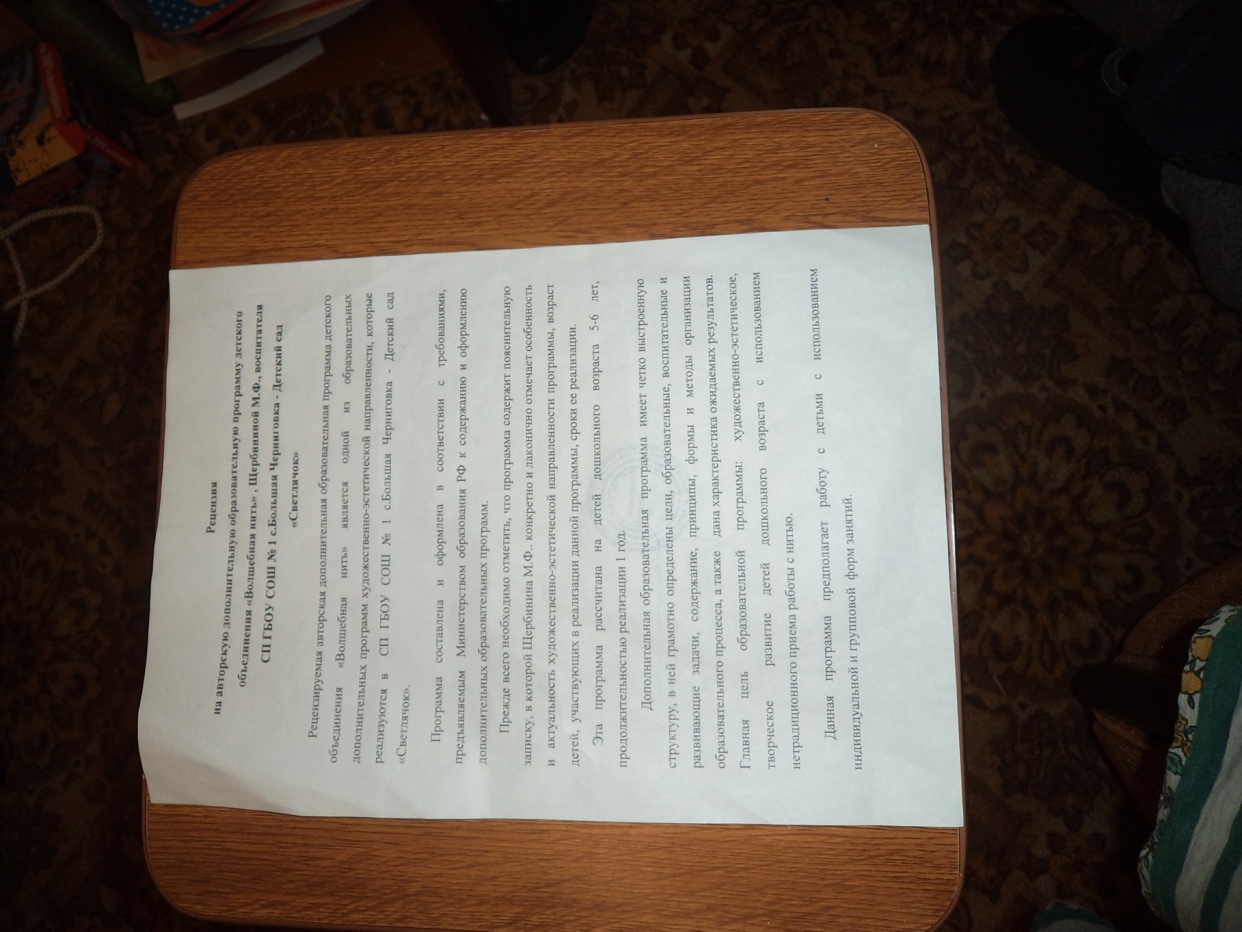 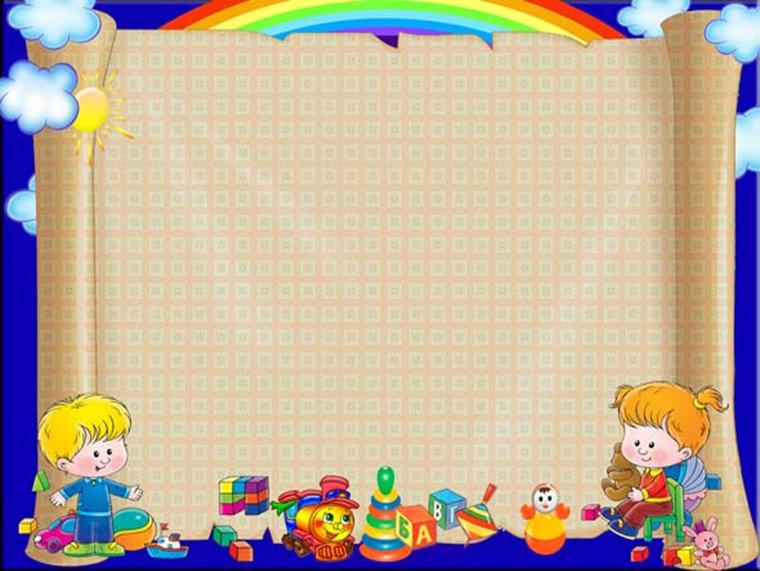 Кружковая работа
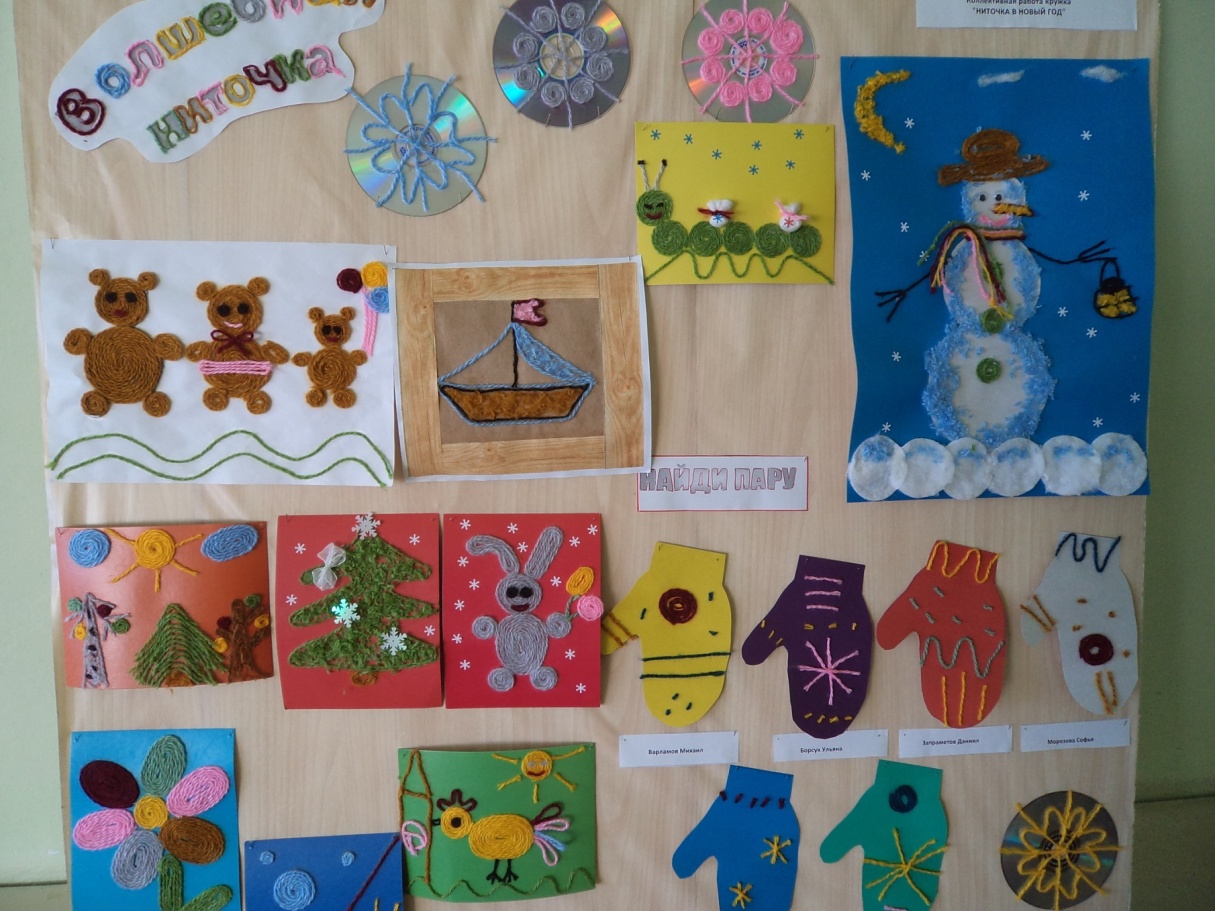 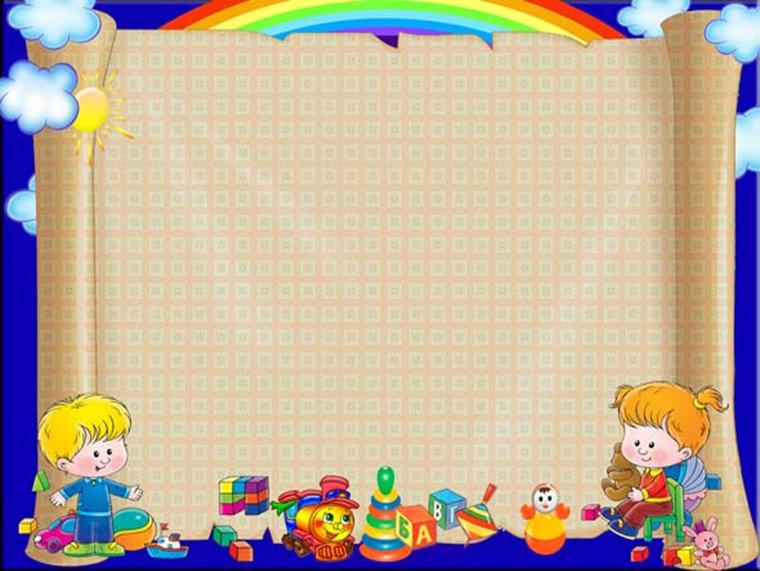 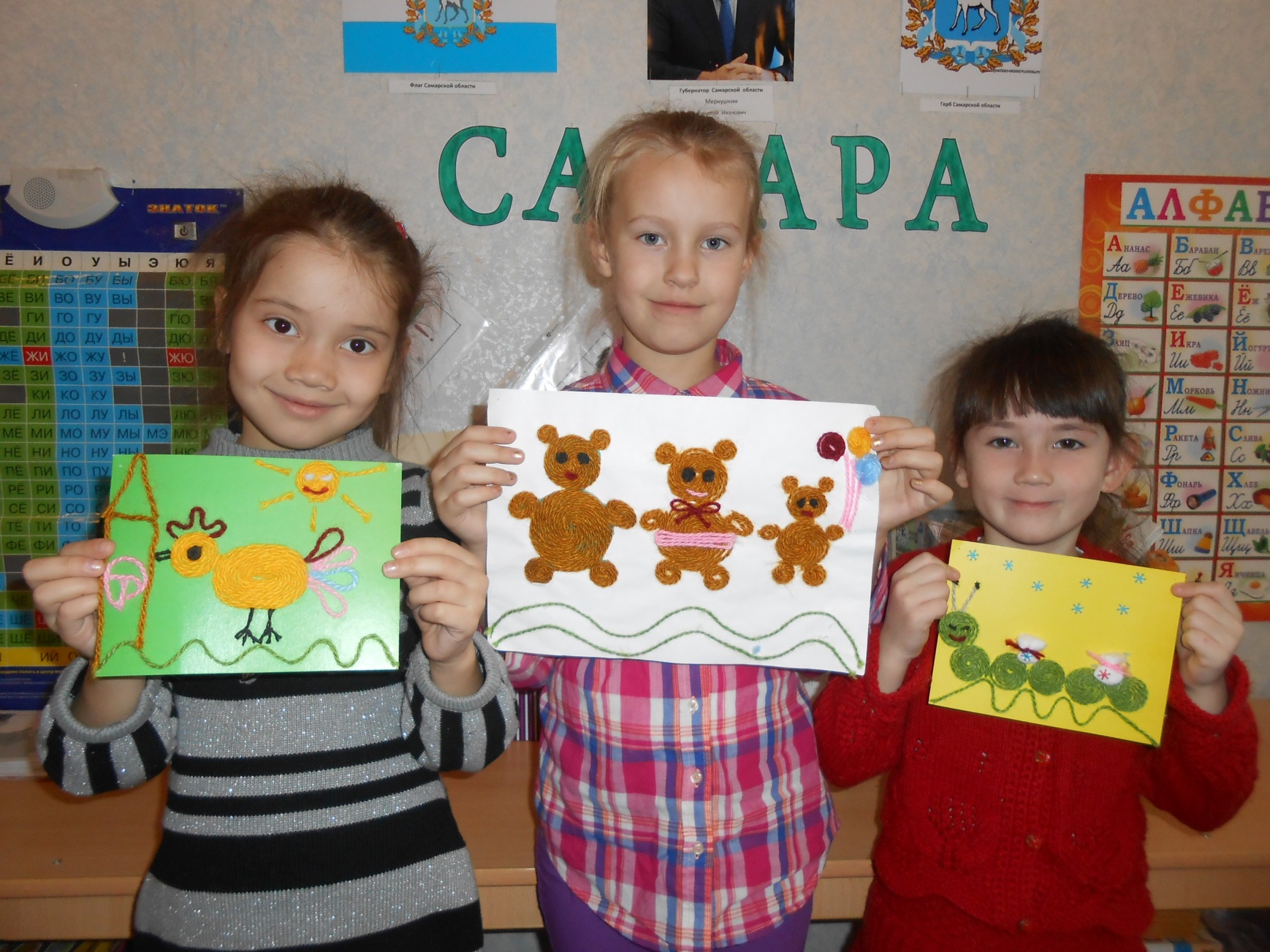 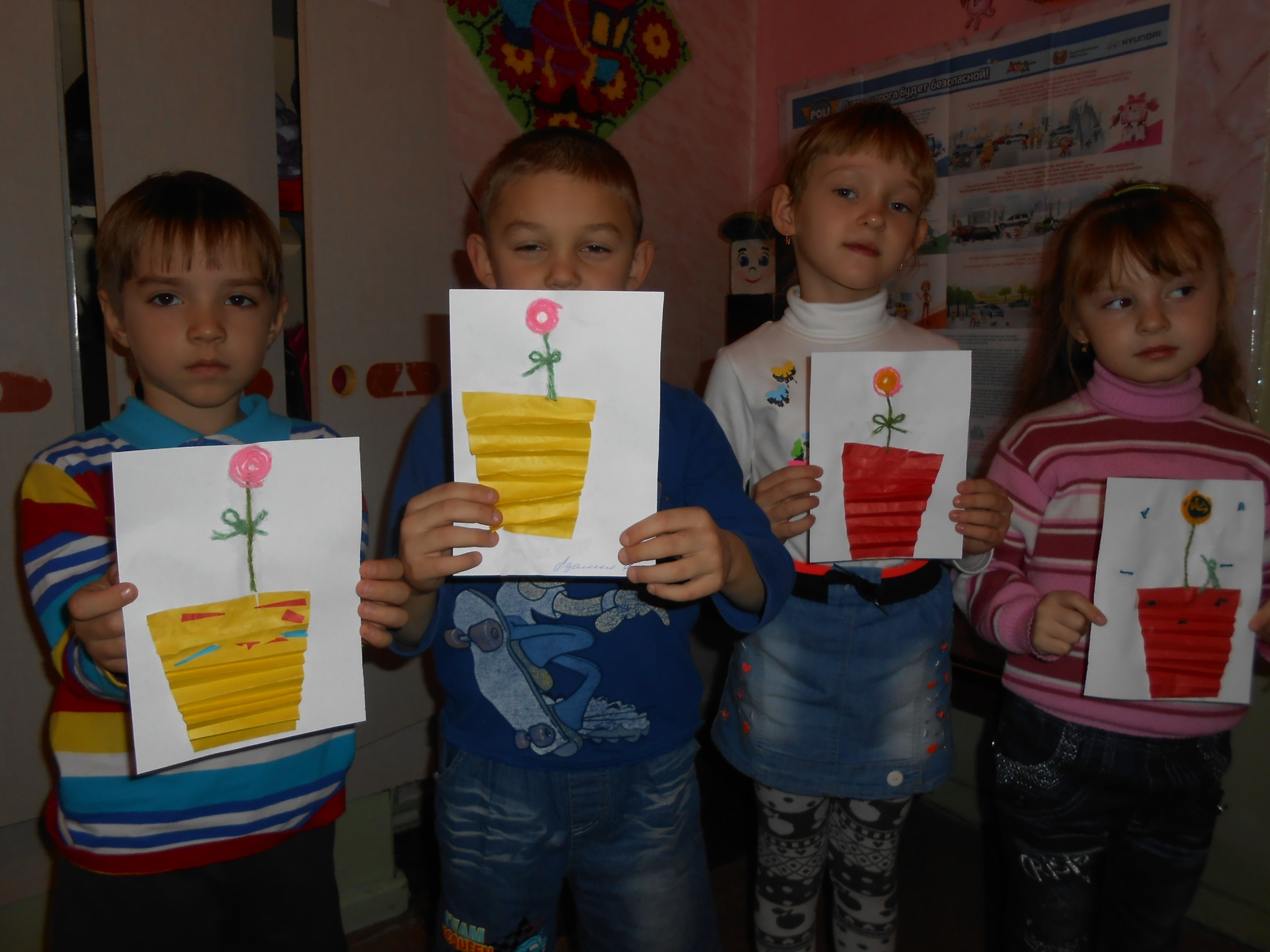 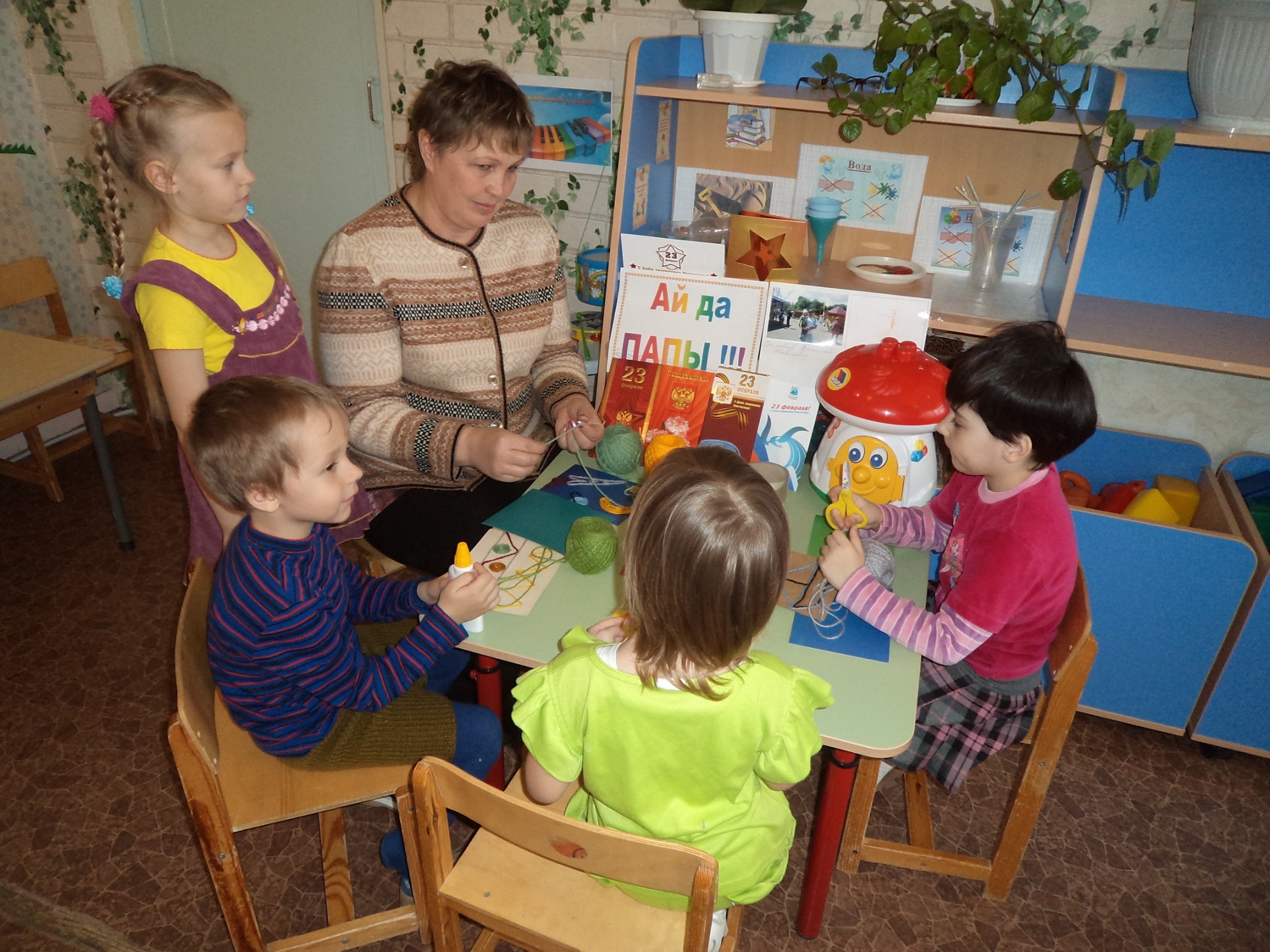 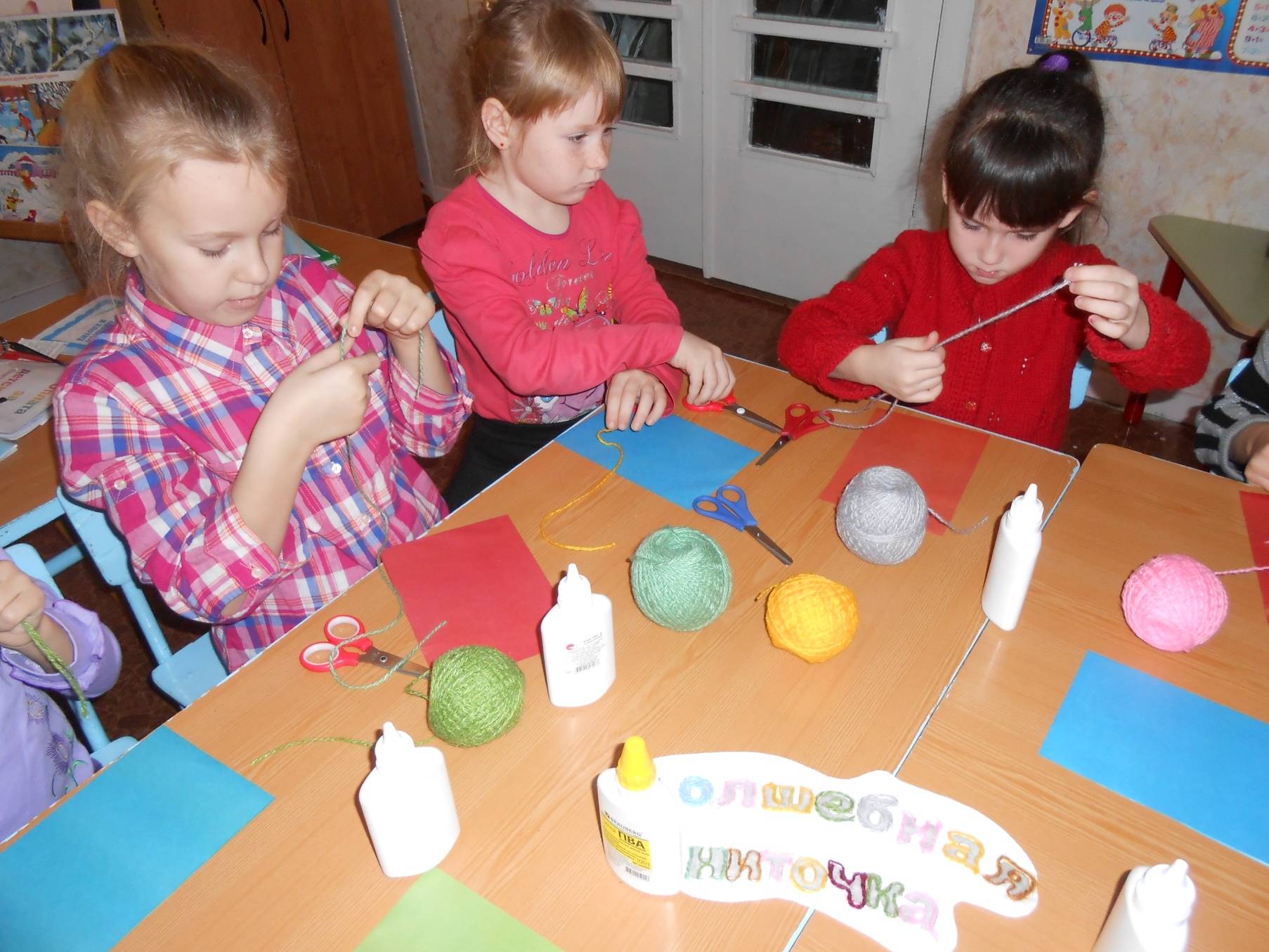 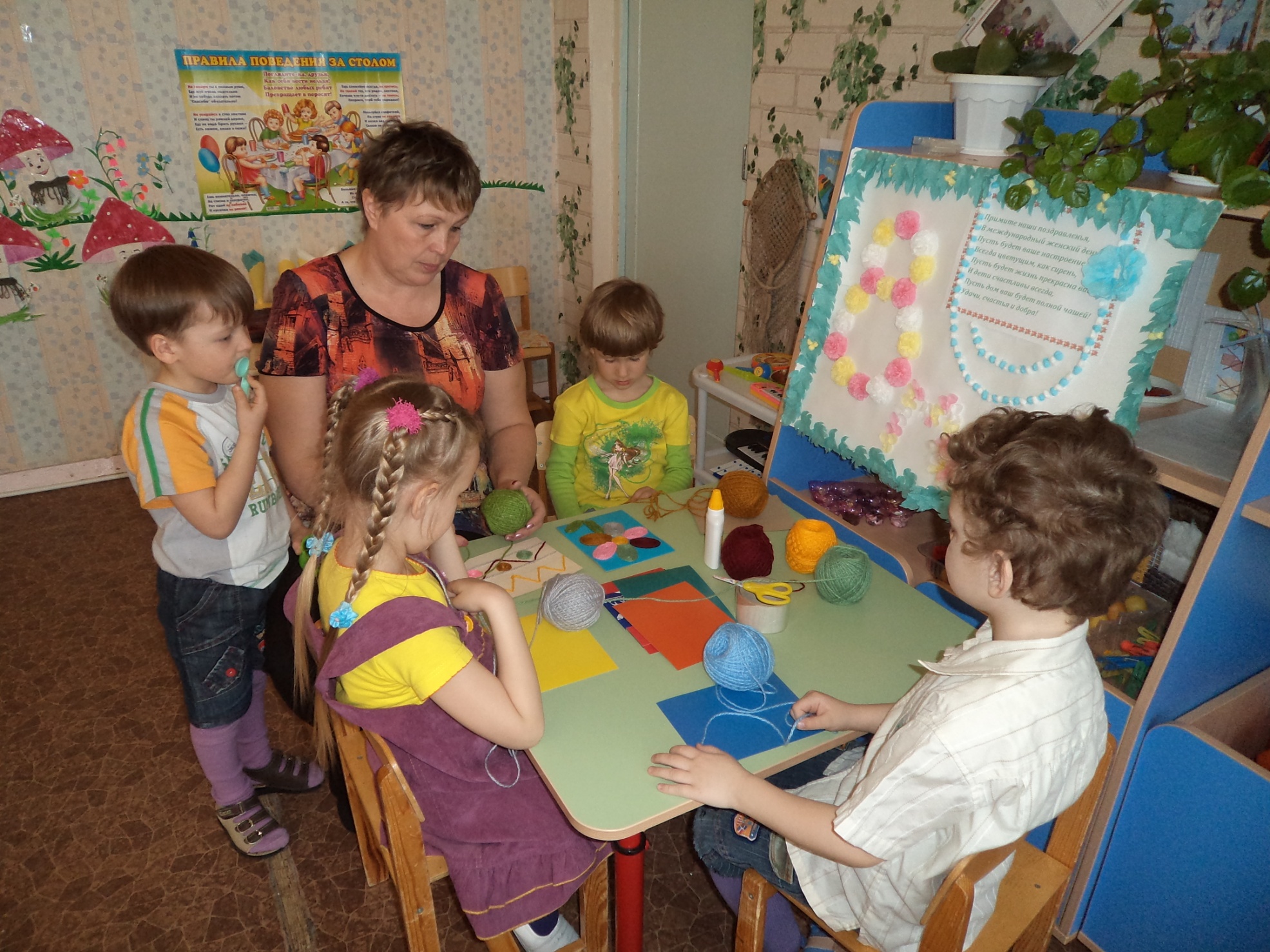 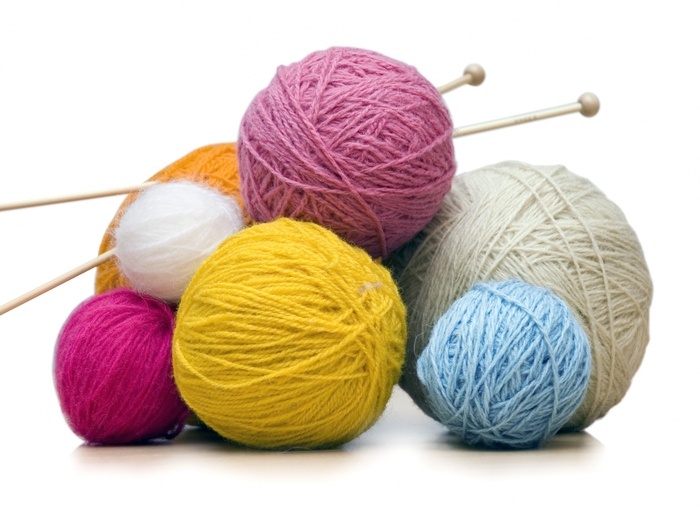 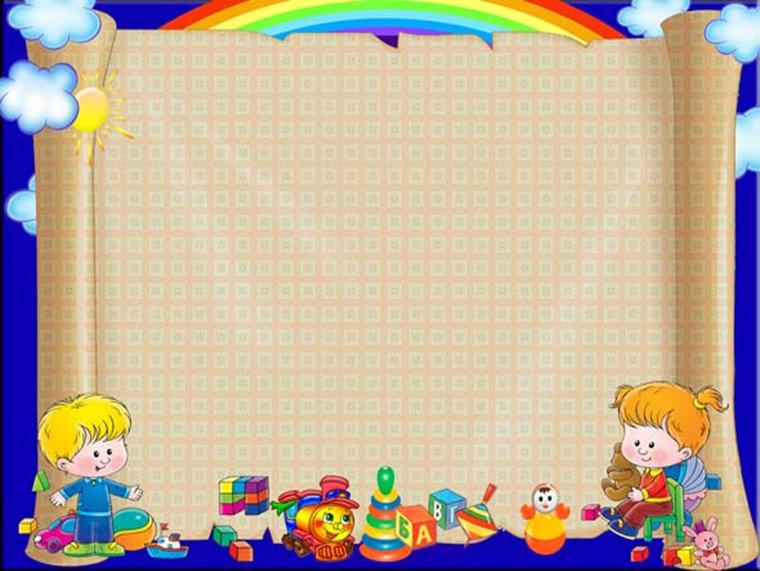 проектная  работа
ПРОЕКТ«Вода – это жизнь»
Паспорт проектной работы:
Возраст детей: 5-6-й год жизни.
Направление развития детей, в рамках которого проводится работа по проекту: интегрированное (разные виды детской деятельности: формирование целостной картины мира, коммуникационная, изобразительная, игровая, театрализованная, физическая).
Участники проекта: дети, воспитатели группы, родители.
Тип проекта: исследовательско-экологический, групповой.
Форма проведения: занятия, экскурсии, экспериментальная деятельность, игры, развлечения.
Продолжительность: краткосрочный (4 недели).
Форма защиты: картотека опытов  с водой, открытие экологической выставки «Вода в природе и в жизни человека».
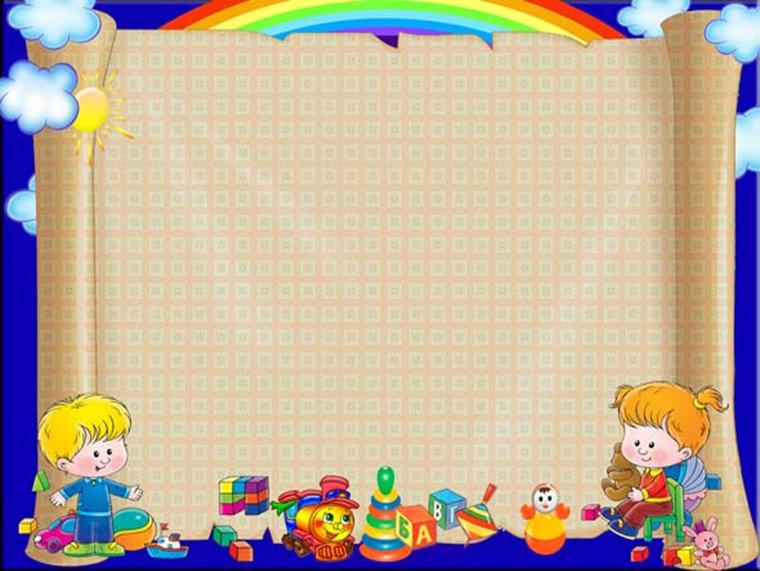 Проект -
«Это -мы с друзьями»
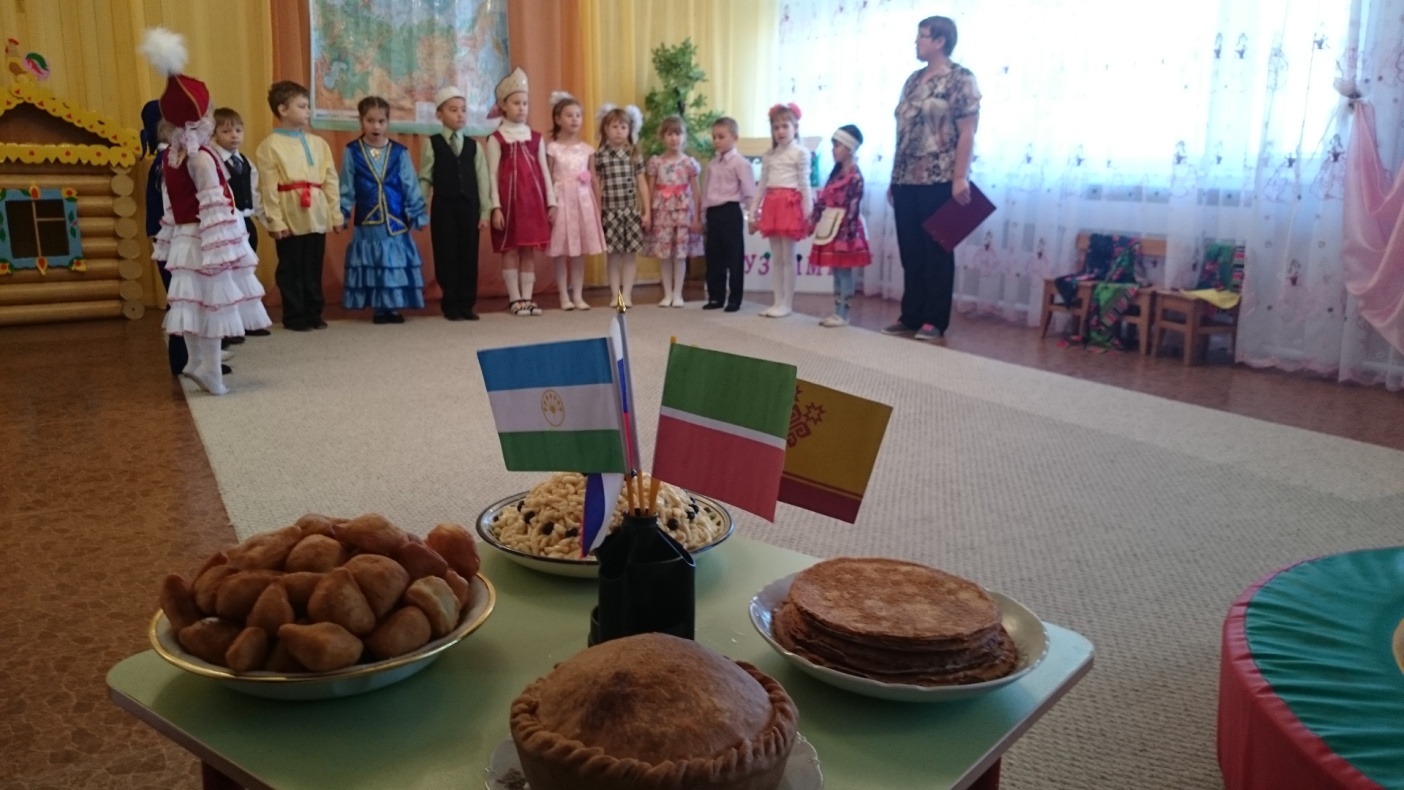 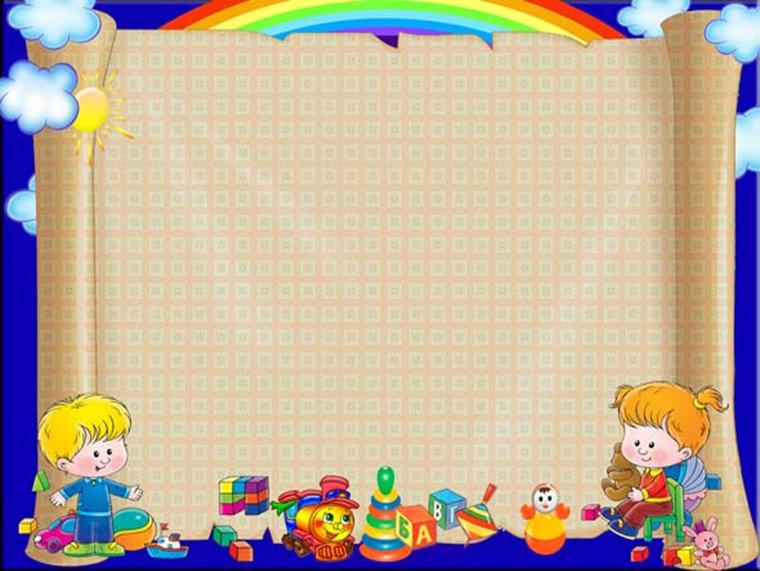 Личные сайты:
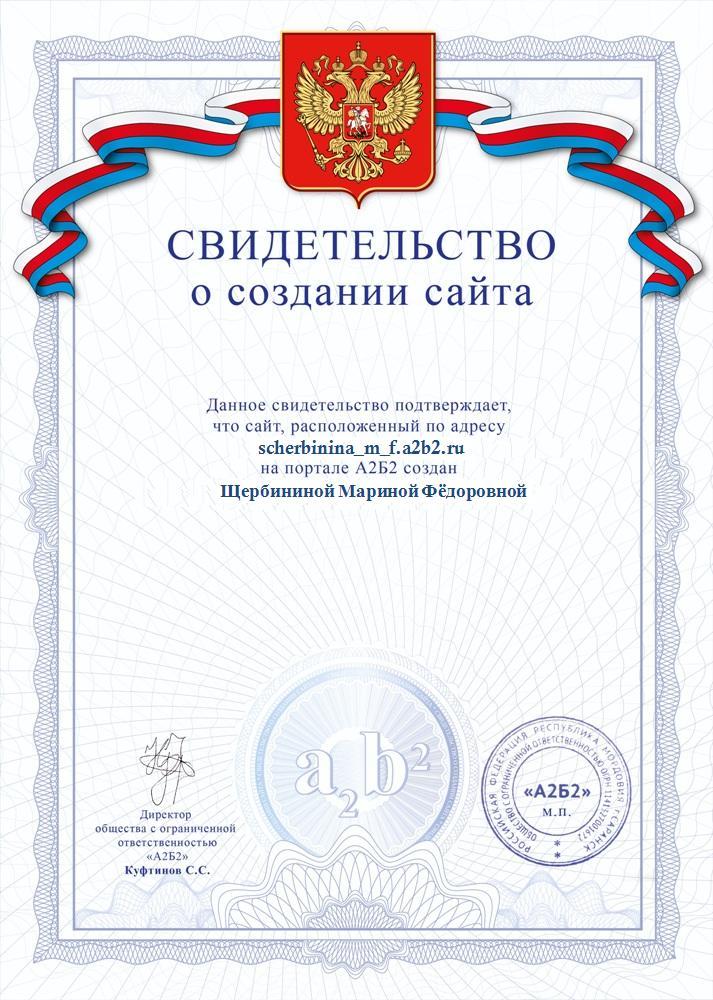 http://nsportal.ru/
marina-fyodorovna-shcherbinina
http://a2b2.ru/storage/images/person/852/banners
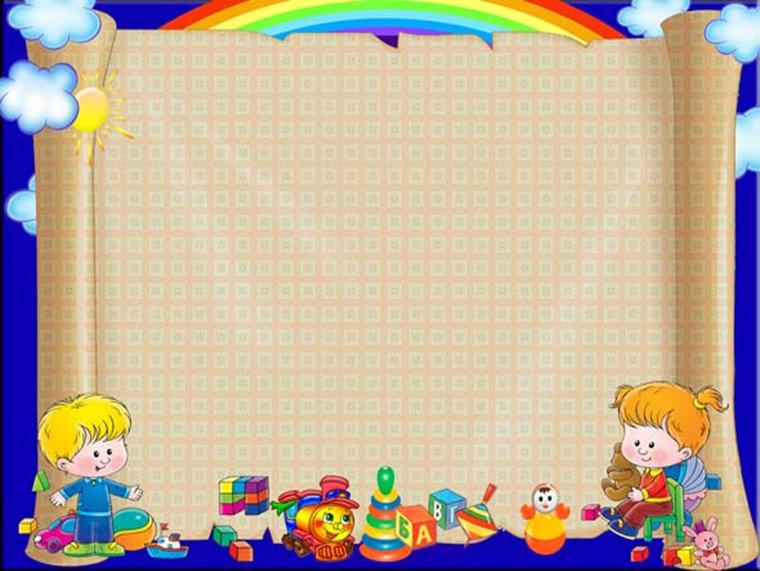 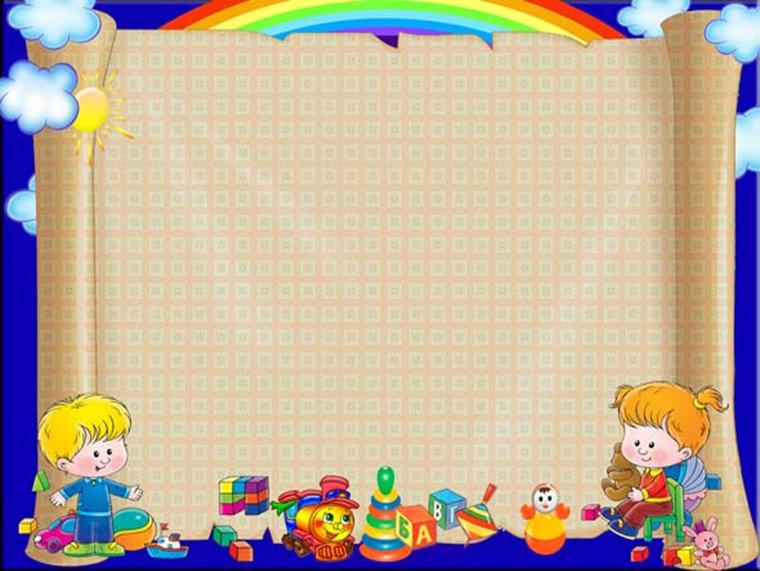 Спасибо 
за внимание!
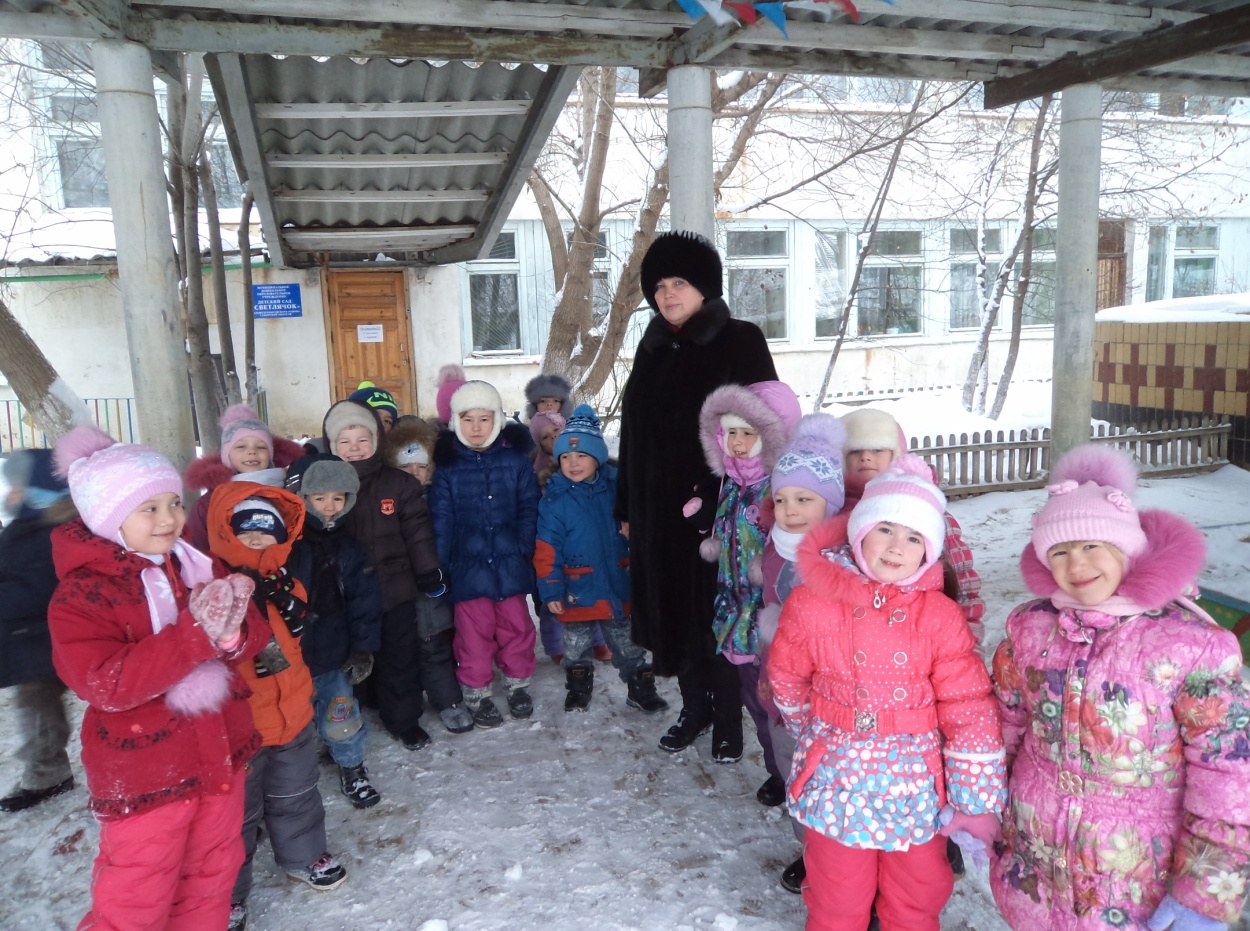